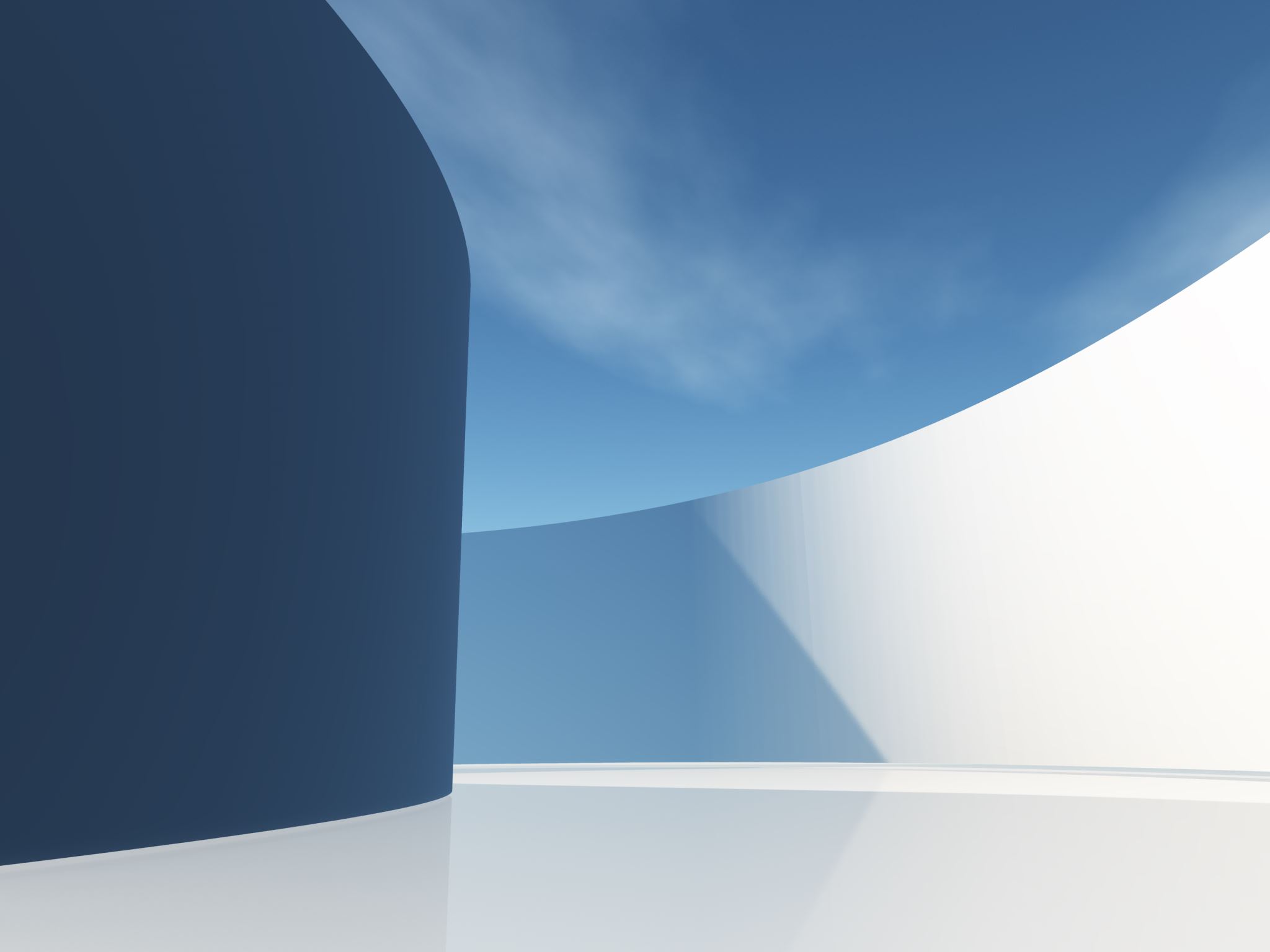 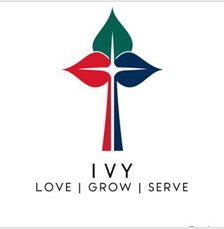 FOCUS ON YOUR CALLING
REV KEVIN SWANN, PASTOR
REV SHAWN OVERBEY
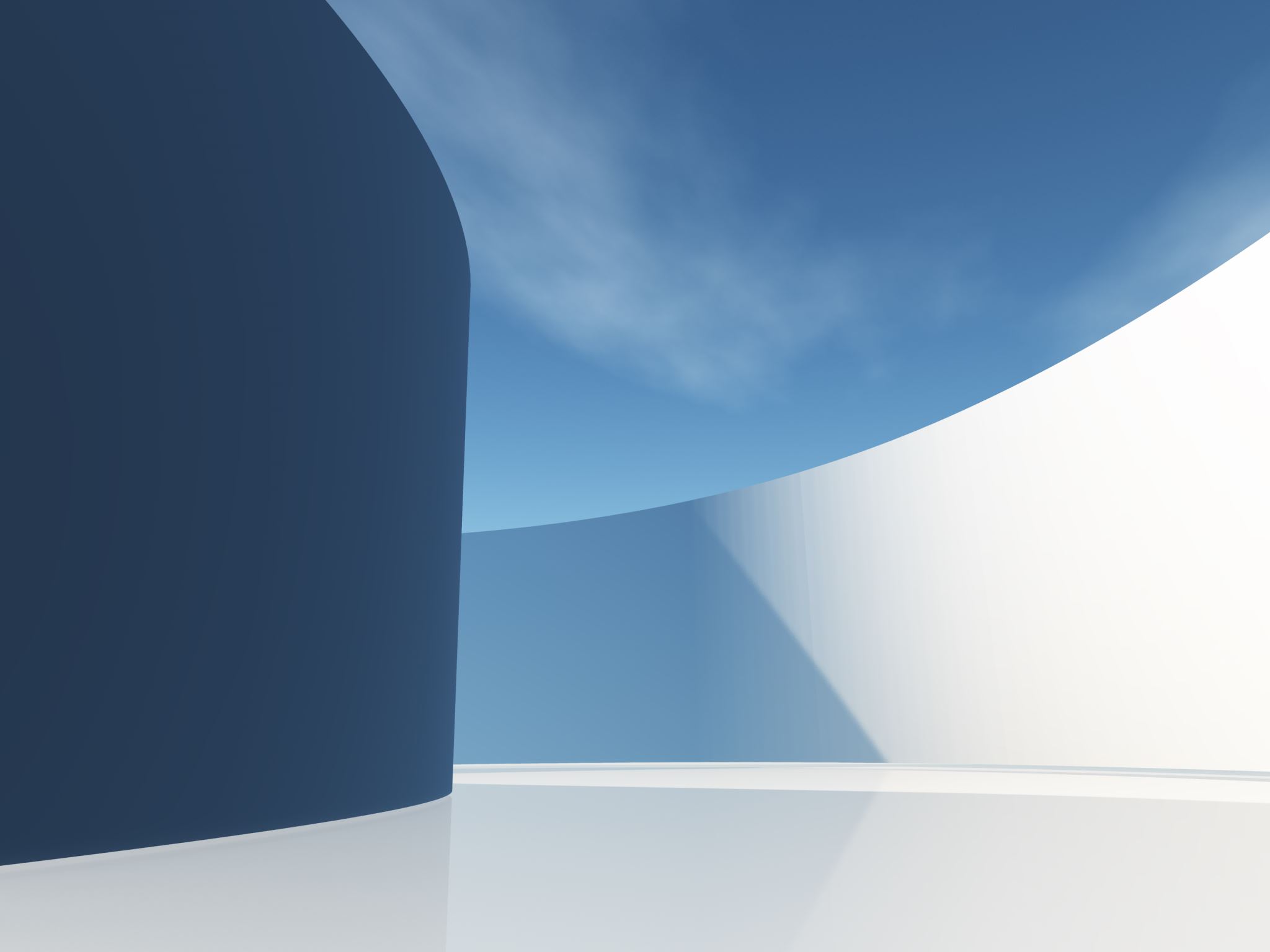 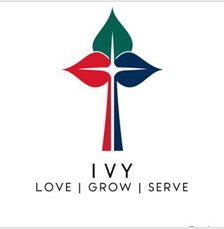 WHAT IS YOUR CALLING?
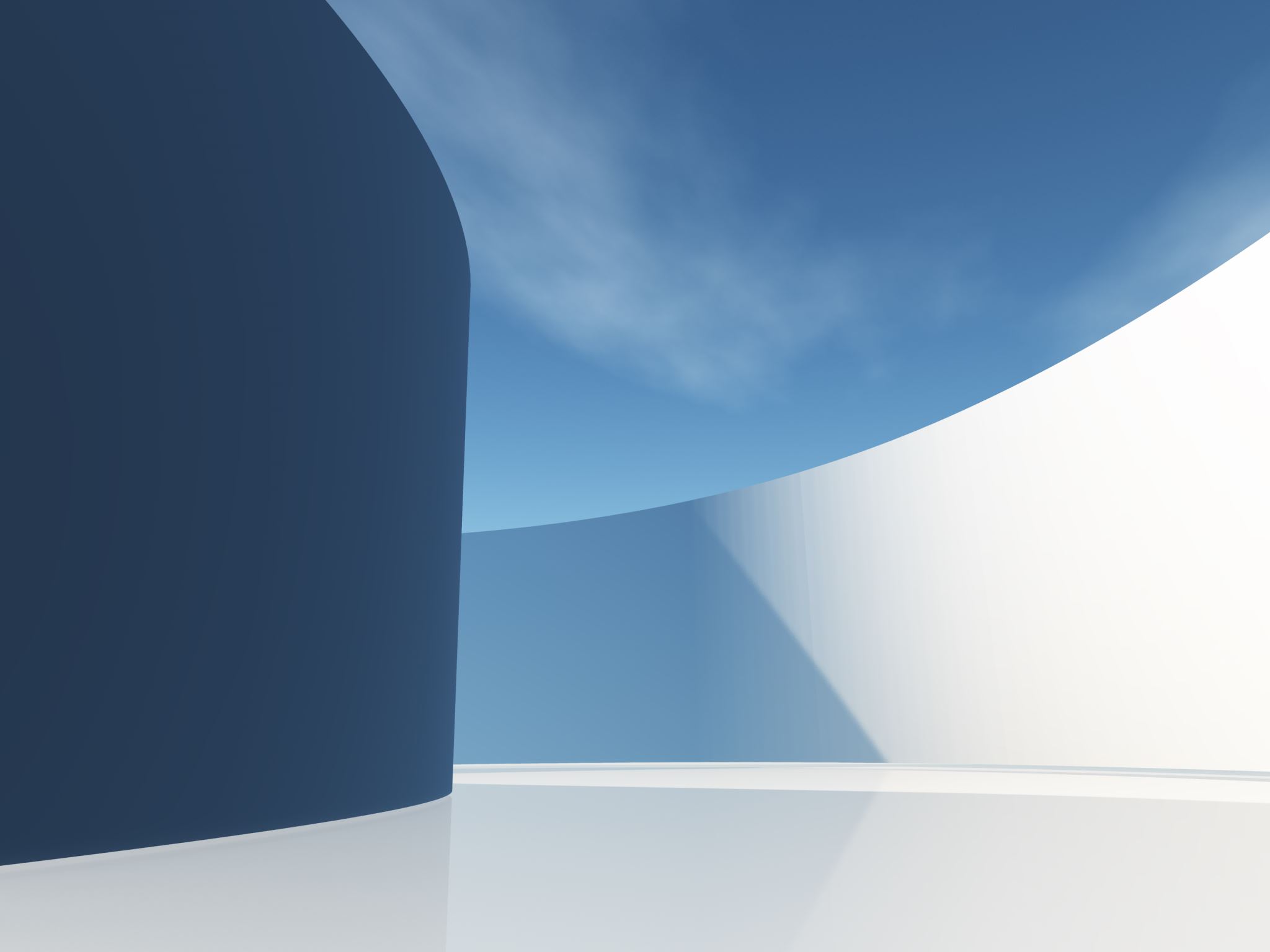 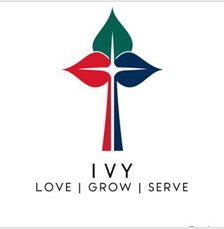 WIFE
HUSBAND
MOTHER
FATHER
DAUGHTER
SON
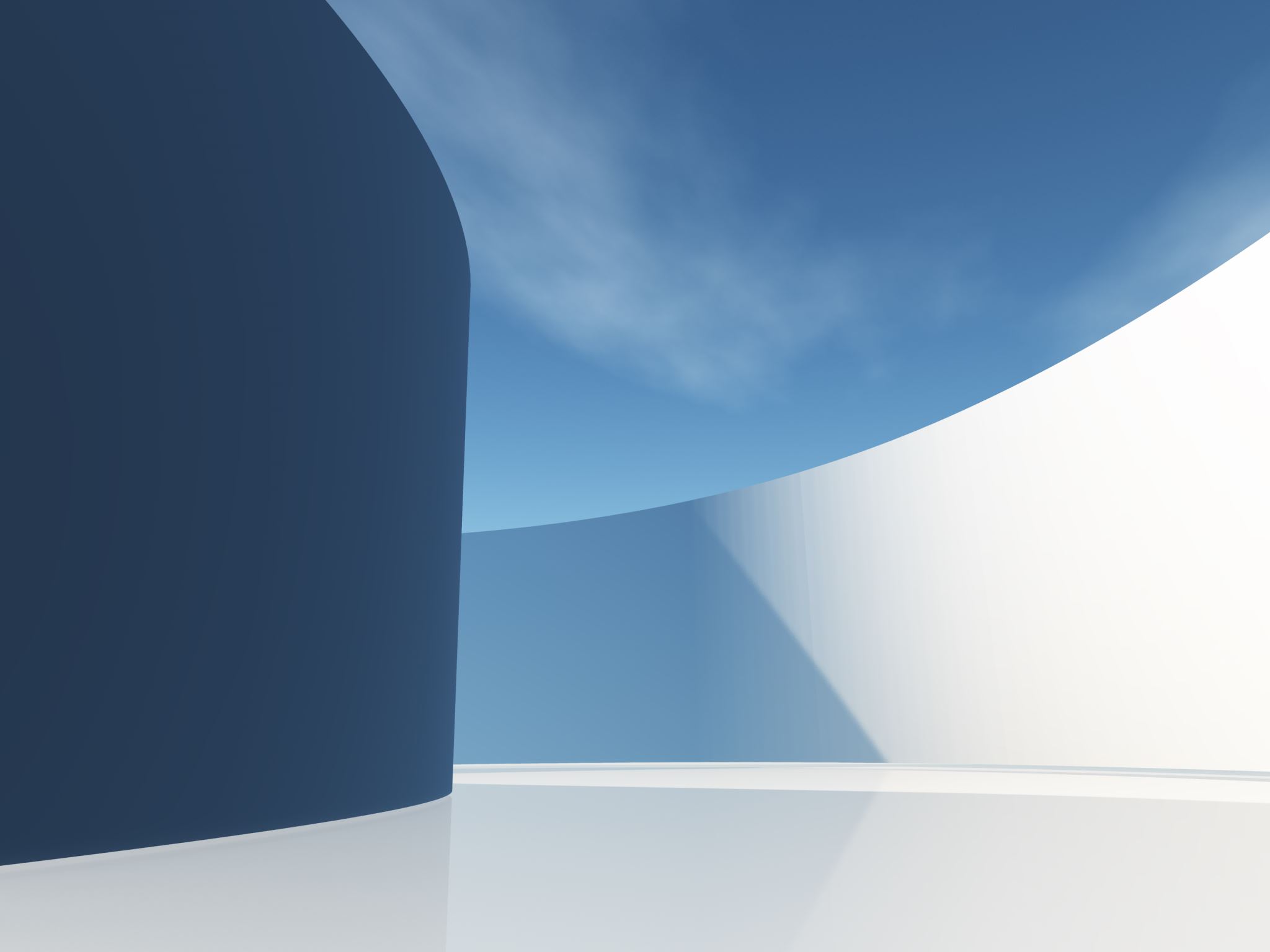 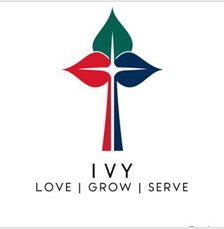 EDUCATION
HEALTH CARE
MILITARY
FOOD
LAW
GOVERNMENT
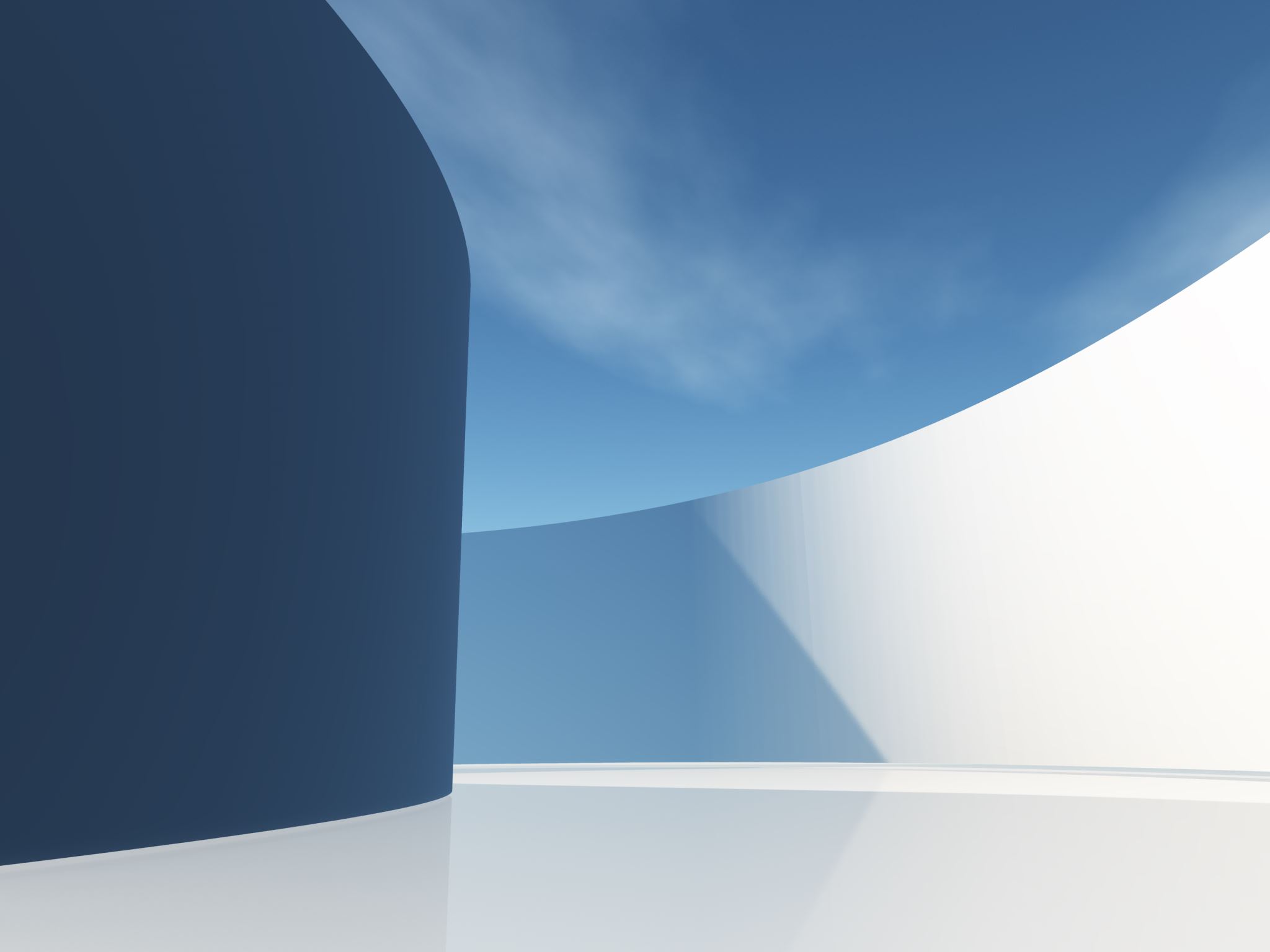 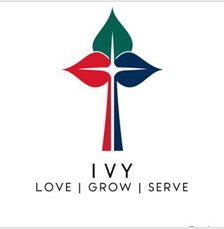 BREAK OUTSESSION
[Speaker Notes: What are you GOOD at?]
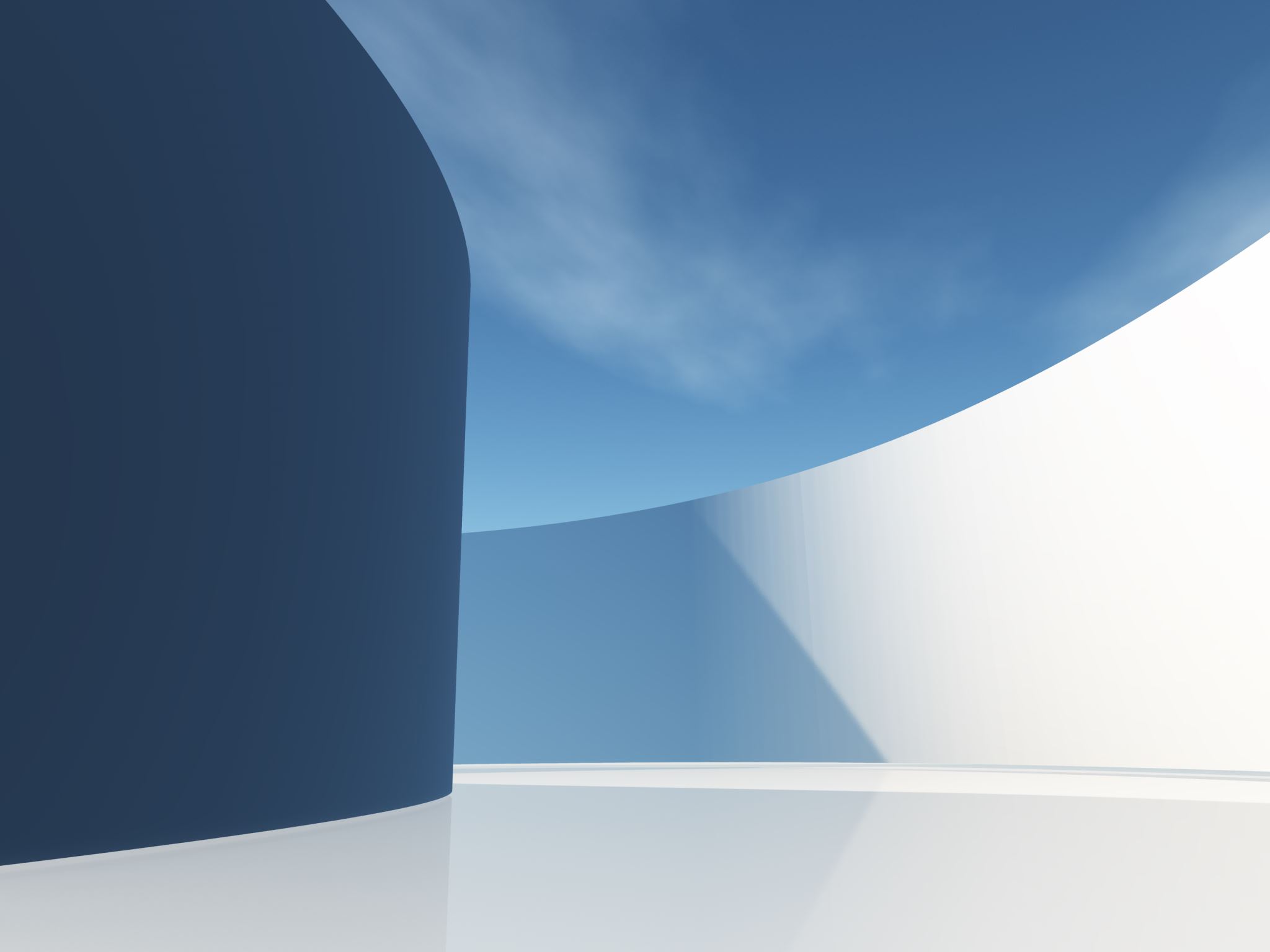 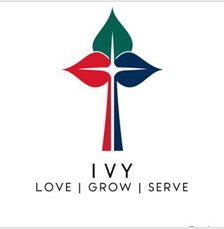 WHAT ARE YOUR INNATE SKILLS?
[Speaker Notes: What are you GOOD at?]
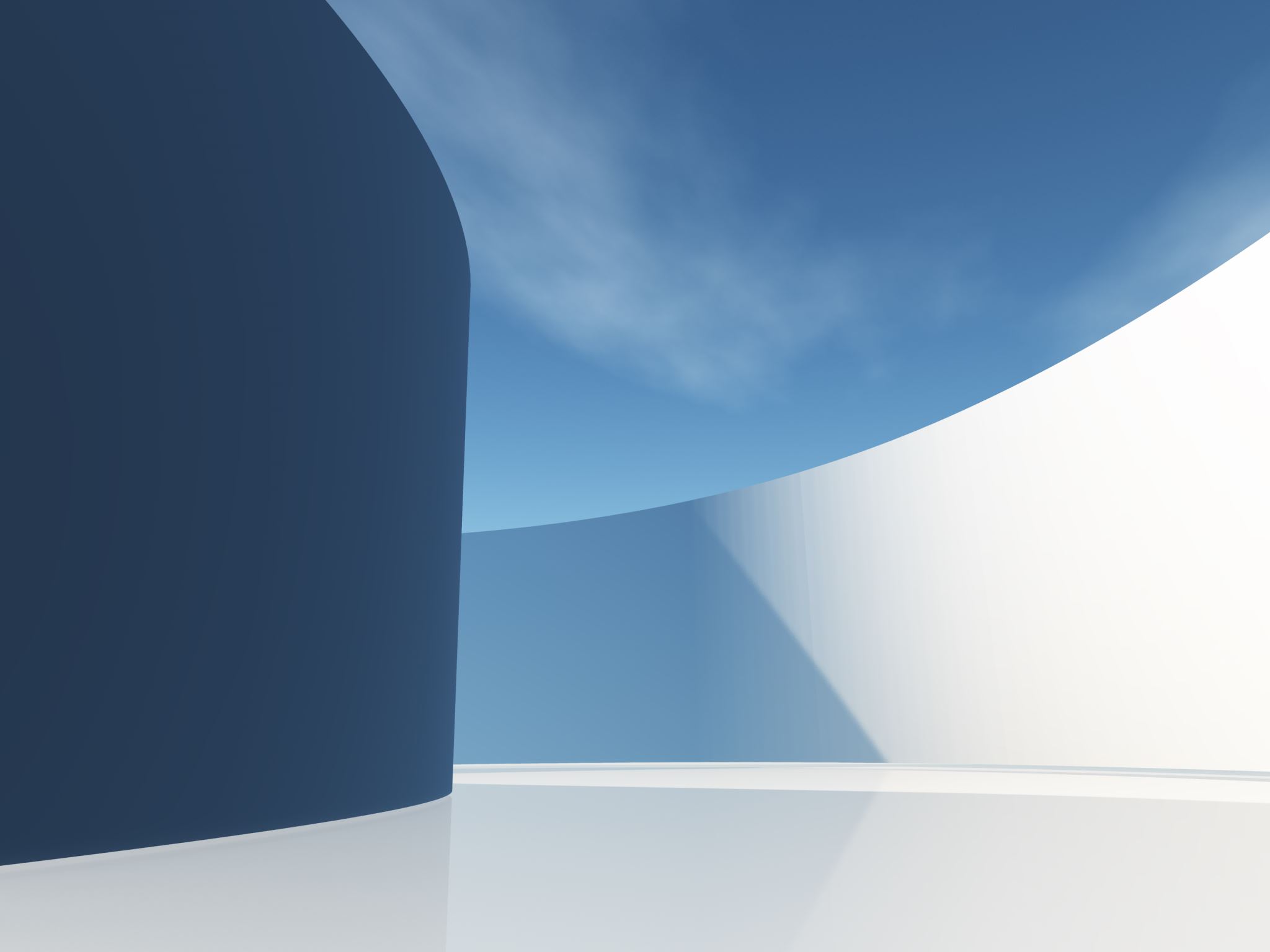 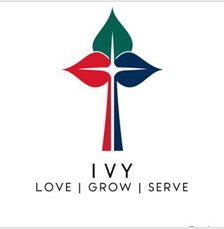 WHAT ARE YOU curious about?
[Speaker Notes: What do you LOVE?]
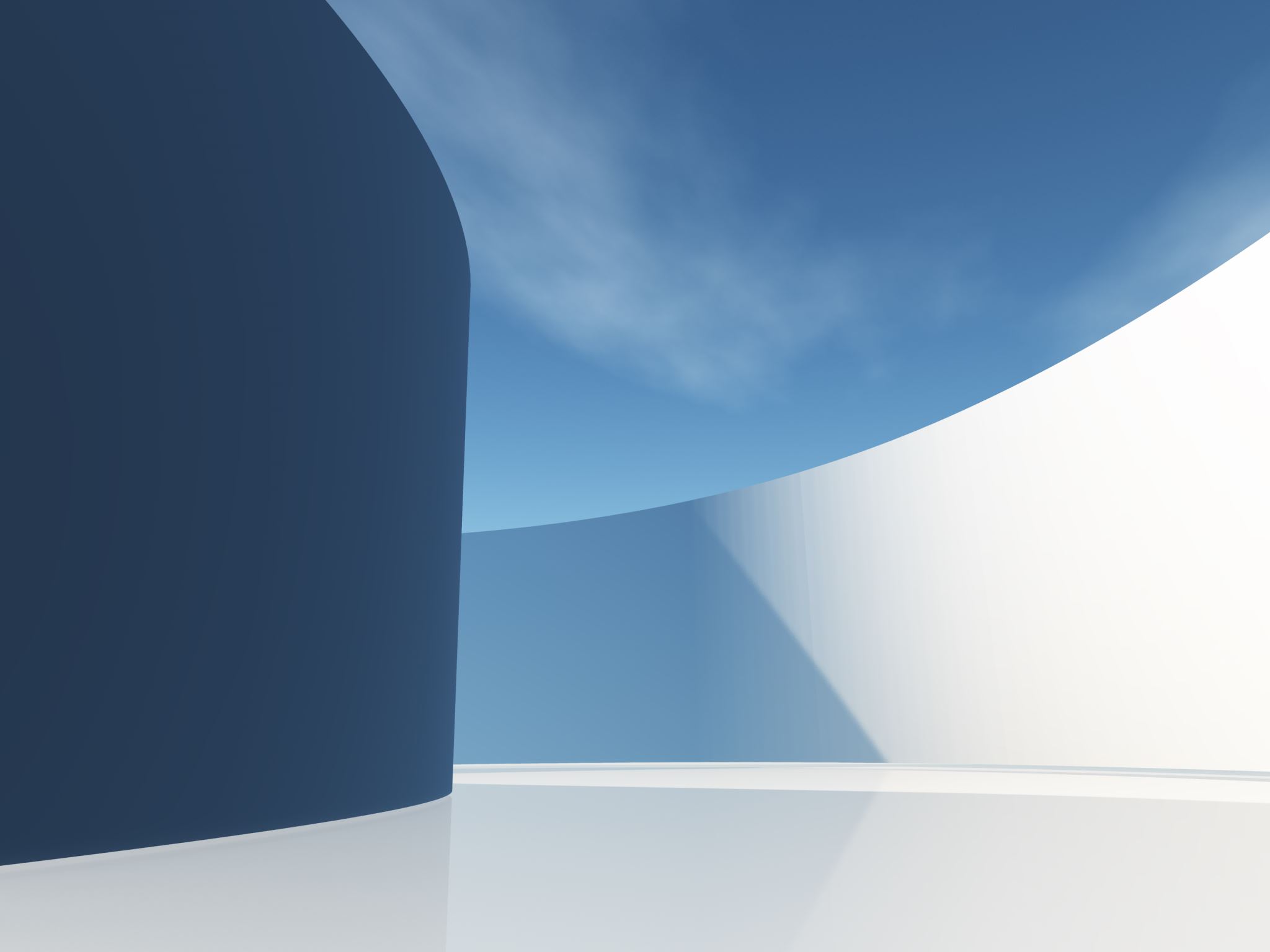 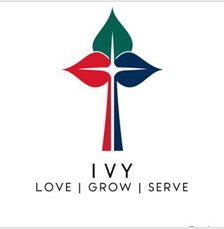 WHAT Skills and proficiencies have my friends and mentors recognized in me?
[Speaker Notes: What do others notice you’re both good at and love?]
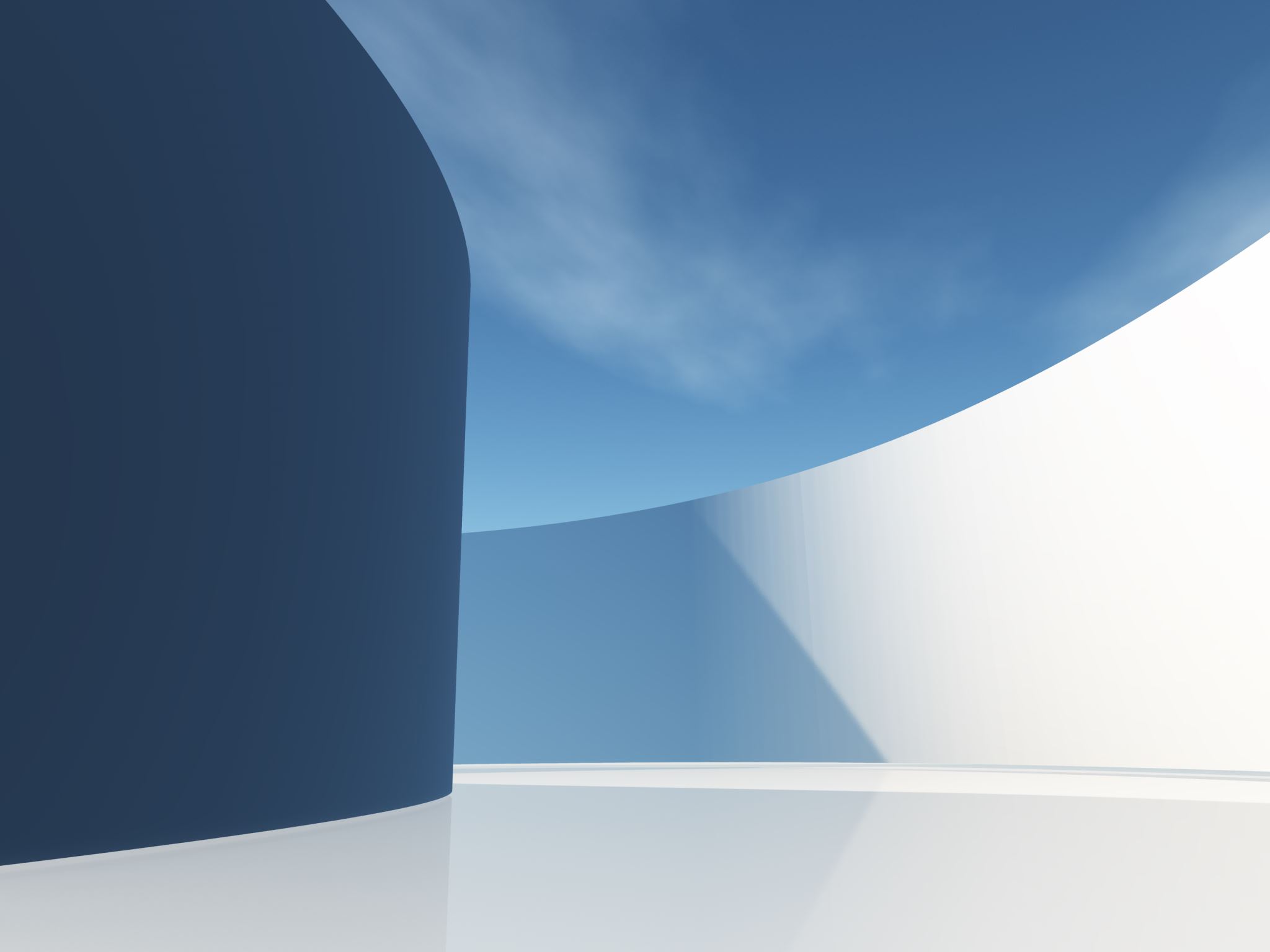 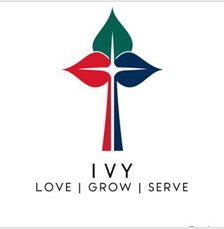 PETER V.ANDREW
[Speaker Notes: Peter and his bother Andrew were Gaililean fishermen, and both had been called to follow Jesus as “fishers of men”. (Matthew 4:19)
Despite their similarities, their predispositions and giftings were different.
Peter was more headstrong, more brash, what we might call a “born leader” in today vernacular.
Andrew in converse was quieter, less obtrusive, and he was always bringing people to Jesus.
Peter and Andrew were gifted uniquely, and while called to the same life purpose – to lead people to Christ –they took different vocational routes.
Peter was called by Jesus to lead the early church, after Jesus’ death and resurrection.
Church tradition tells us that Andrew became a missionary in the region of the Black Sea after Jesus’ death and resurrection.]
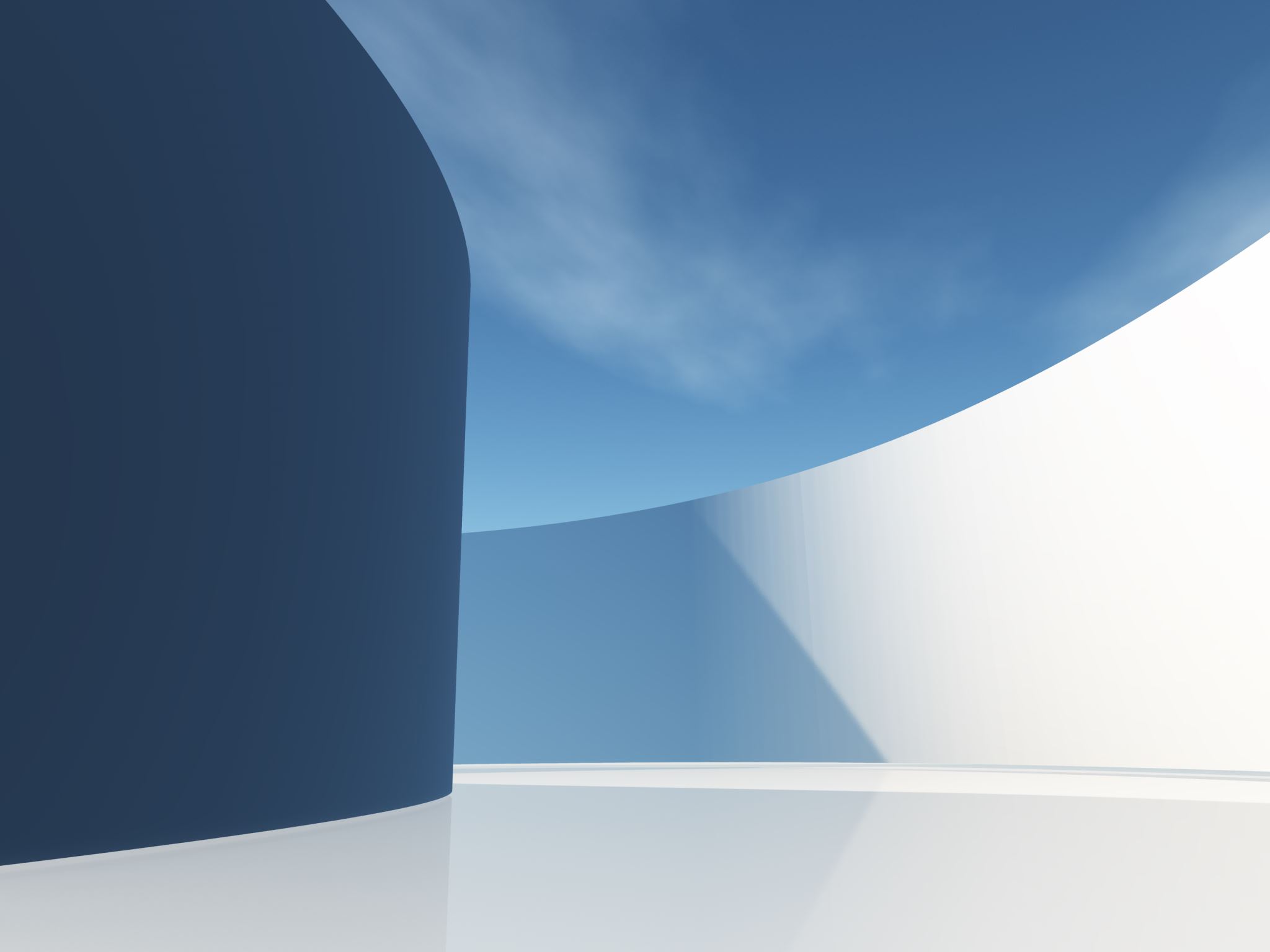 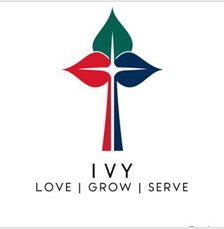 Faith calling
[Speaker Notes: You and I are called to the same – to lead people to Christ, to be fishers of men and women.
That is our faith calling.
It will never change.]
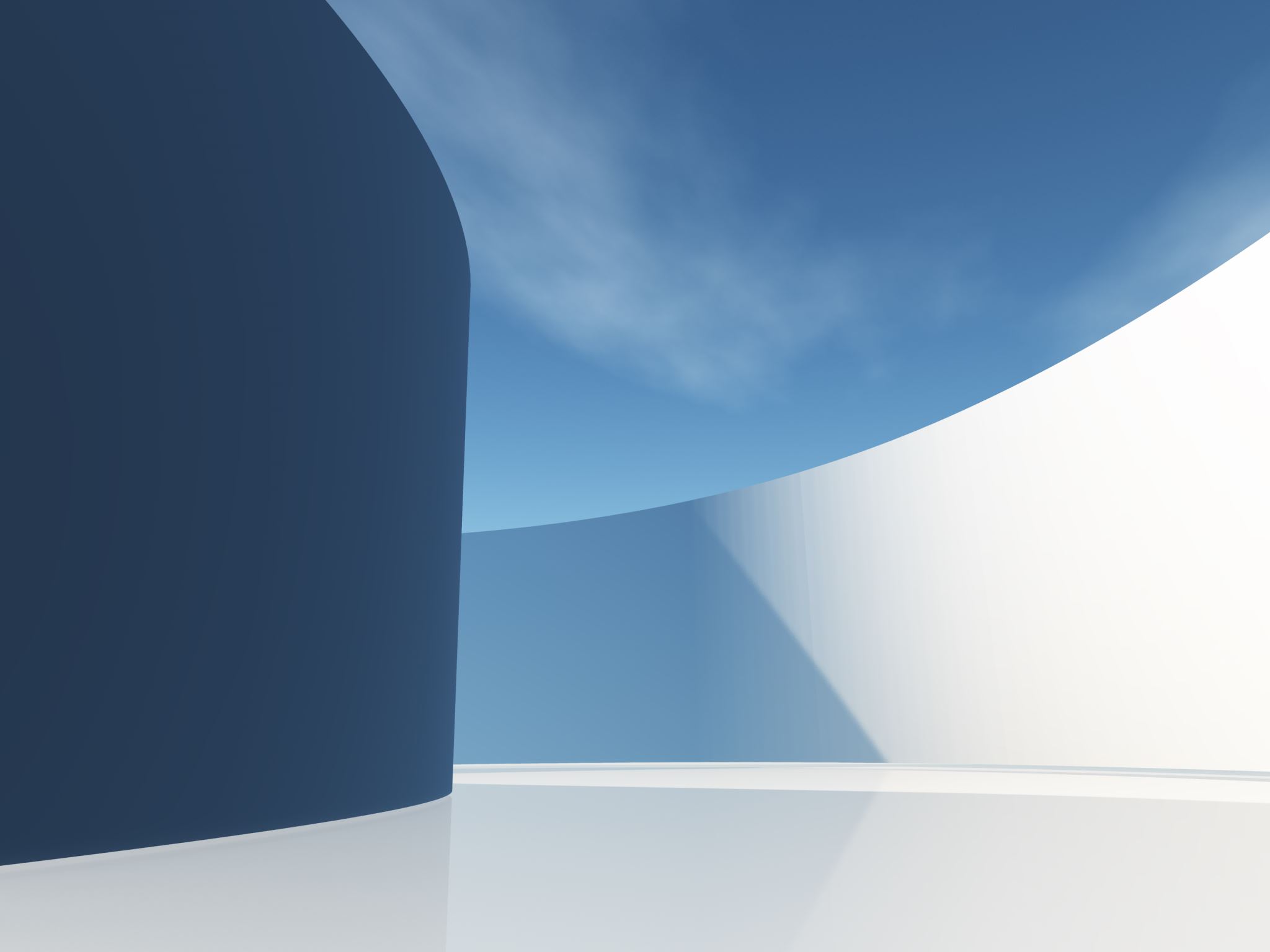 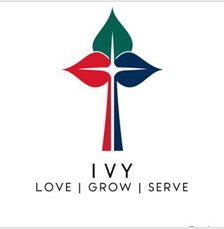 vocational calling
[Speaker Notes: No two people have identical predispositions, innate curiosities, or the same set of trusted leaders speaking into them.
Each of us is called to walk into our vocational calling the way only we can.

Unlike our faith calling, our vocational calling and vocational seasons will change.
God will use our unique abilities:
	Whether that’s curiousity
	Creativity
	or like in Peter’s case, leadership
	AND HE will ask us to use those gifts WHEREVER we are placed, 
	in whatever vocational season, to show people the love of Christ.

I encourage you to meditate on what you’re good at, what you love, and what others notice you’re good at and love … then use those gifts and talents wherever you’re called, in whatever vocational season, knowing there is only one you.
Your particular vocational callings will be unlike anyone else’s.
They will be as unique as the three billion plus character code of your DNA.]
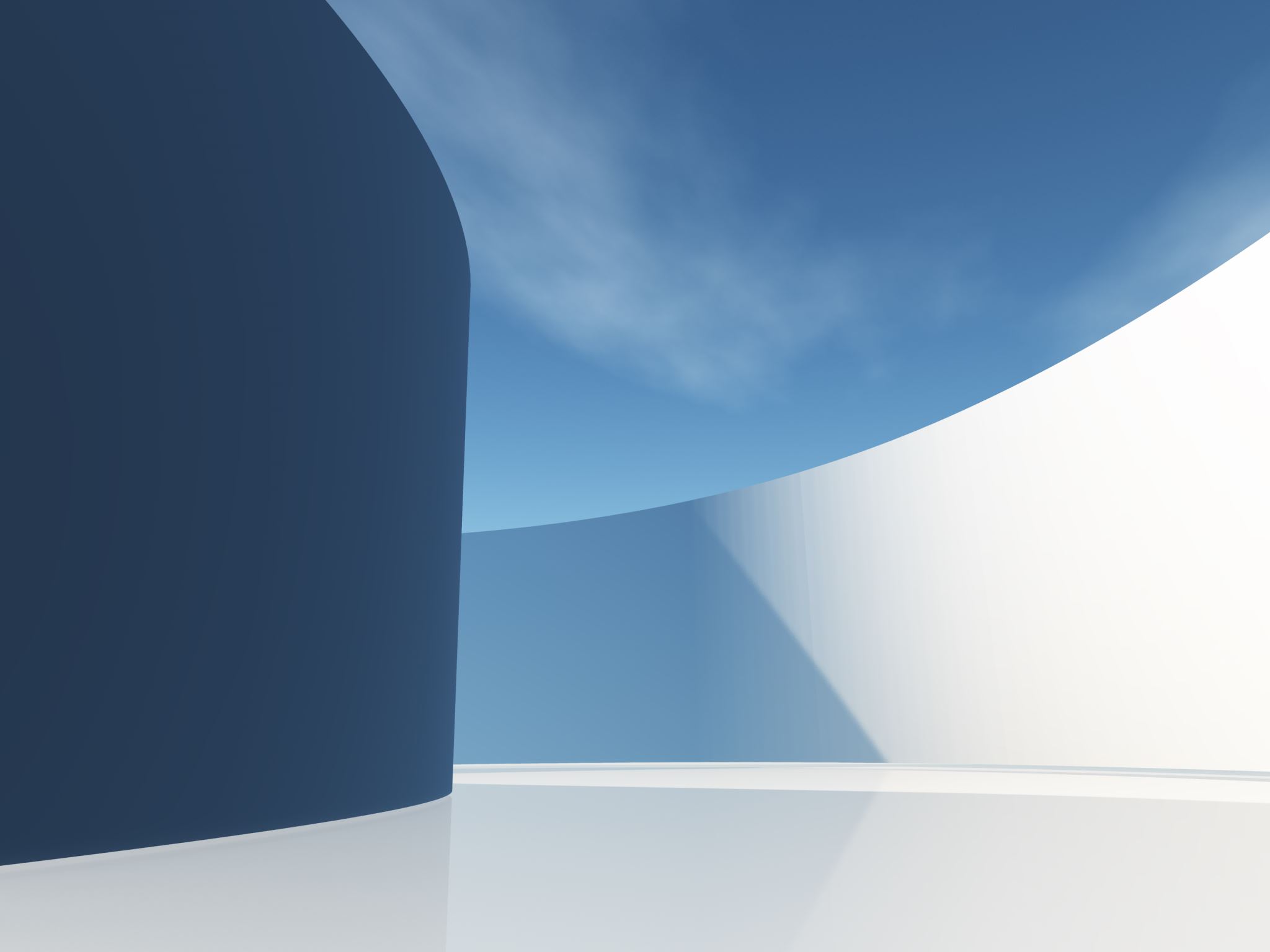 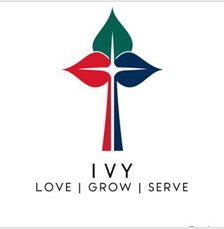 WHAT HAPPENS WHEN YOU LIMIT YOUR  CALLING?
[Speaker Notes: What happens when you limit the notion of calling to your vocation?
To your career?
To your daily obligations?

Our day to day jobs and vocations comprise part of our calling.]
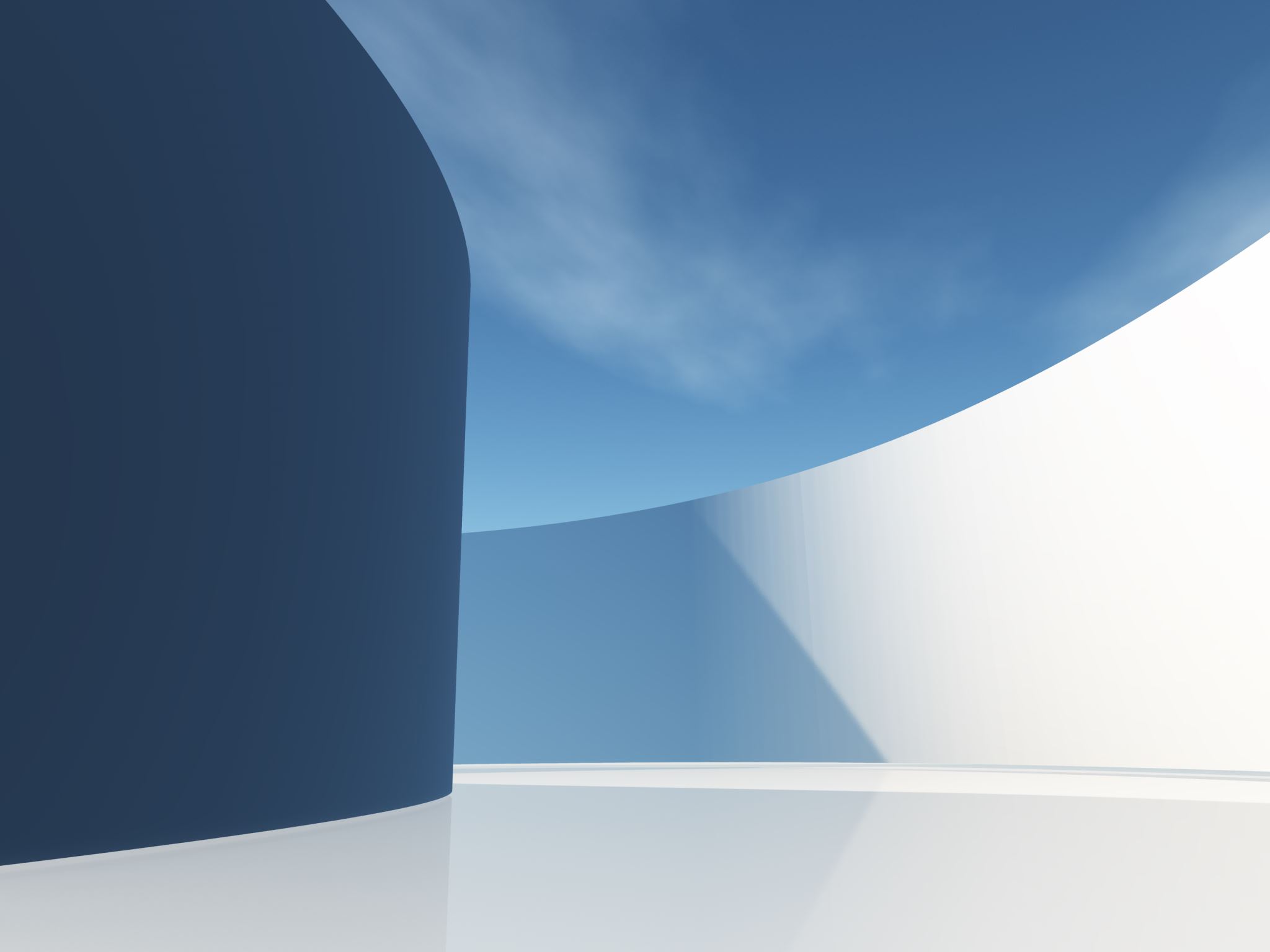 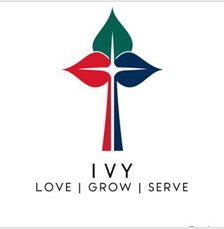 BREAK OUTSESSION
[Speaker Notes: What are you GOOD at?]
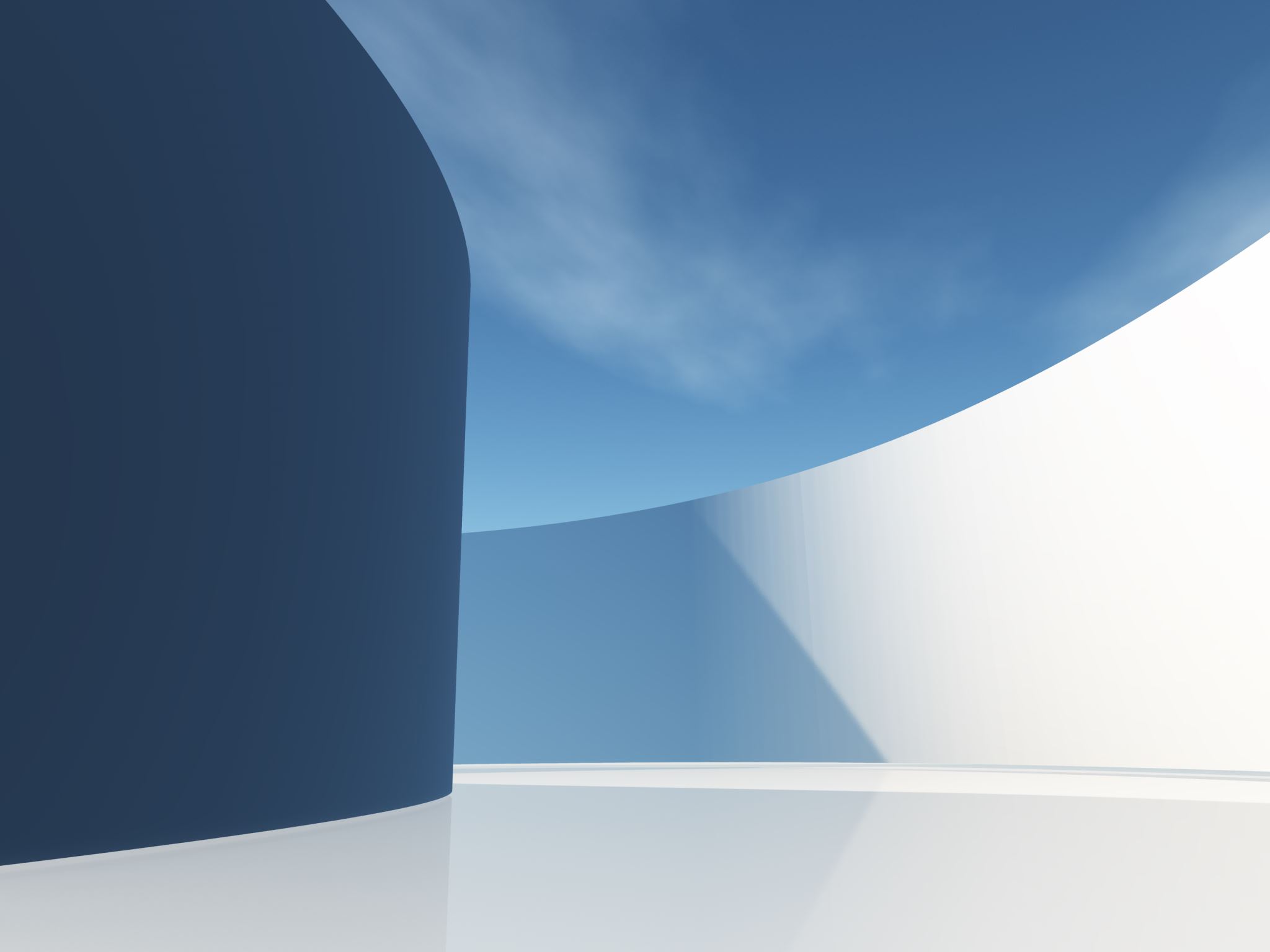 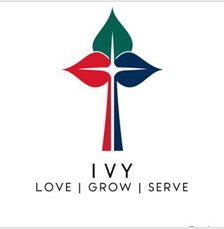 What interferes with you focusing on your calling?
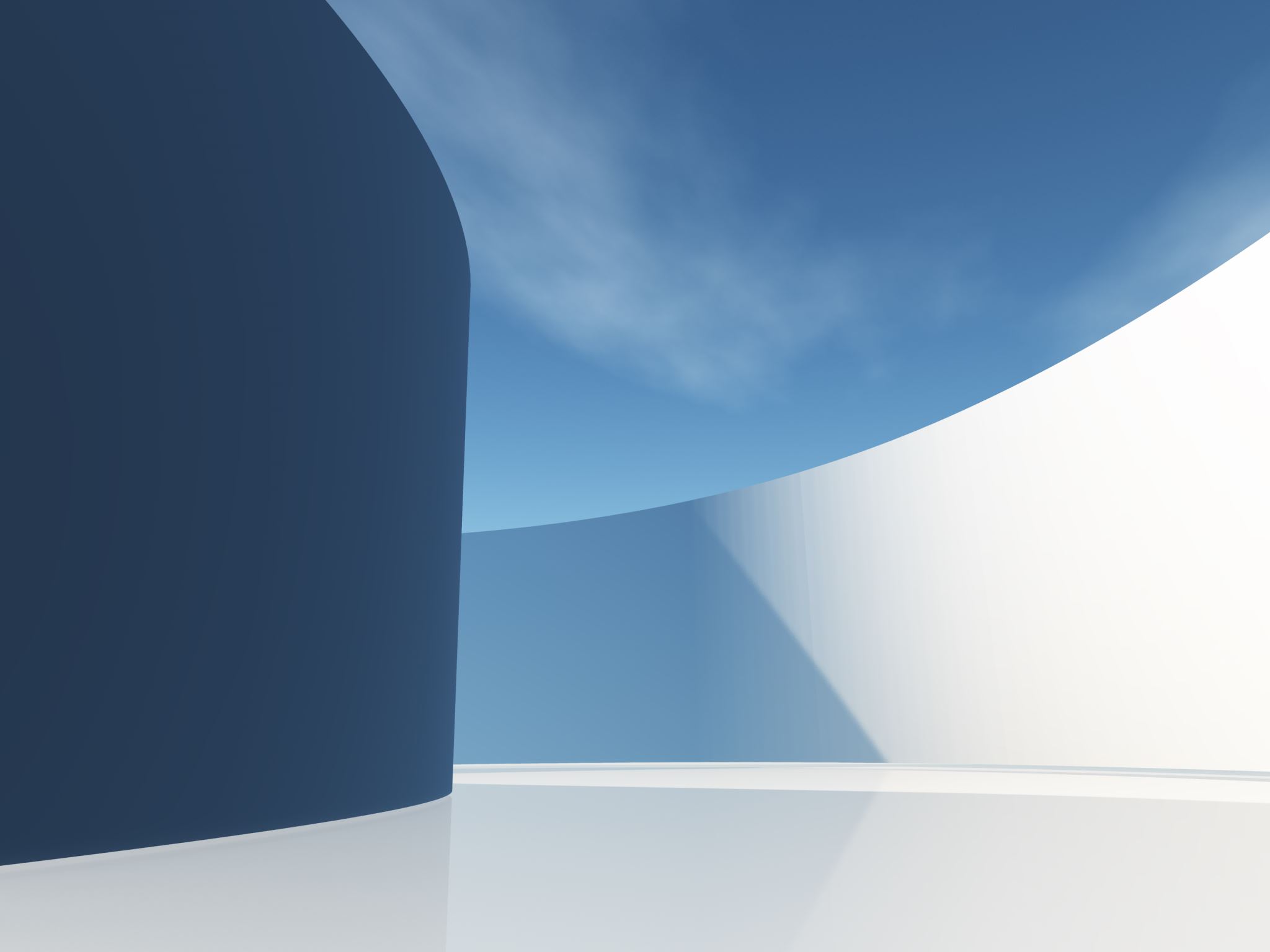 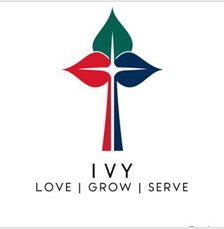 fear
[Speaker Notes: The enemy will try to convince us that we will fail at something so there is no need in us trying.

The enemy will try to get us to compare ourselves to someone else and create doubt that we can do the task as well as the person we are comparing ourselves to.

The enemy will try to convince us that we are comfortable in our current location and we are doing God’s work right where we are, there is no need for us to move.

The enemy will use pride, to convince us that our current task will not be accomplished “properly: if we move on to something else.

For some of us we have the spirit of Jonah and don’t want to use our gifts to serve a group that God has directed us to bless.]
2 peter 1:3-11john 15:16Jeremiah 29:111 Corinthians 12:12-26
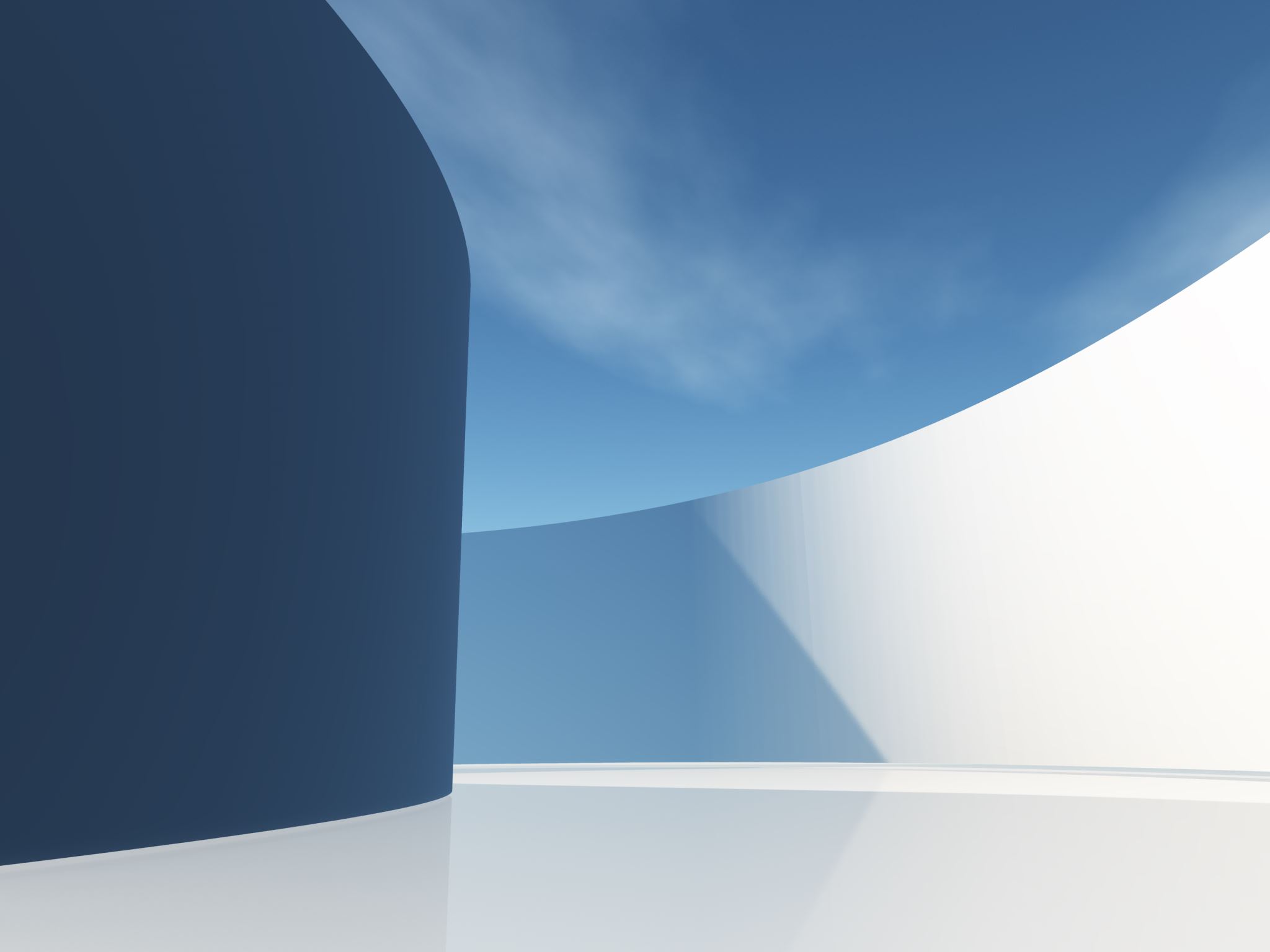 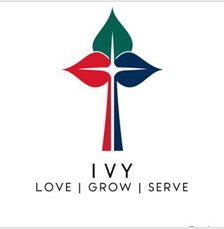 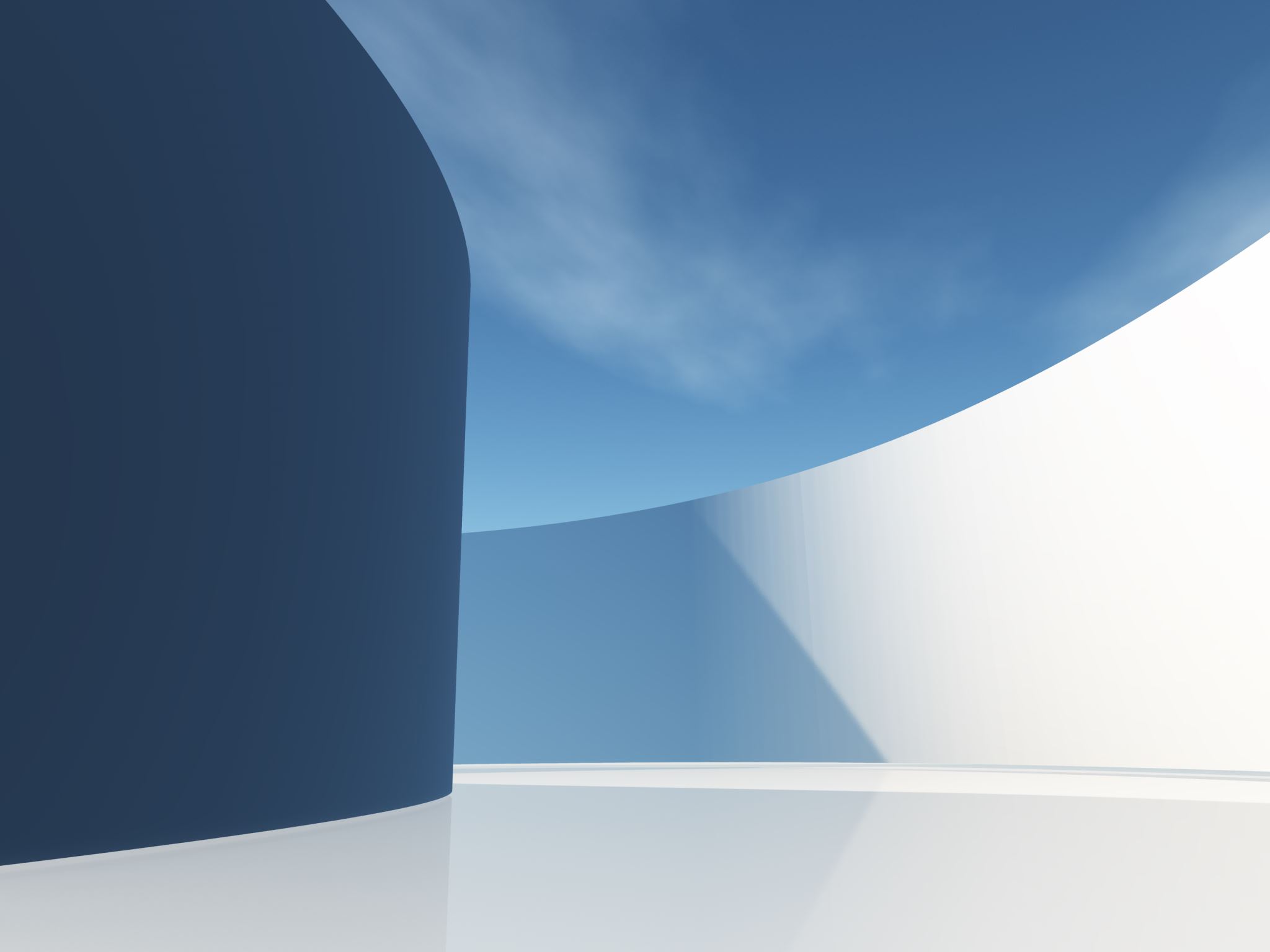 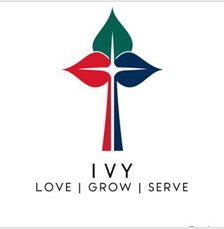 questions?